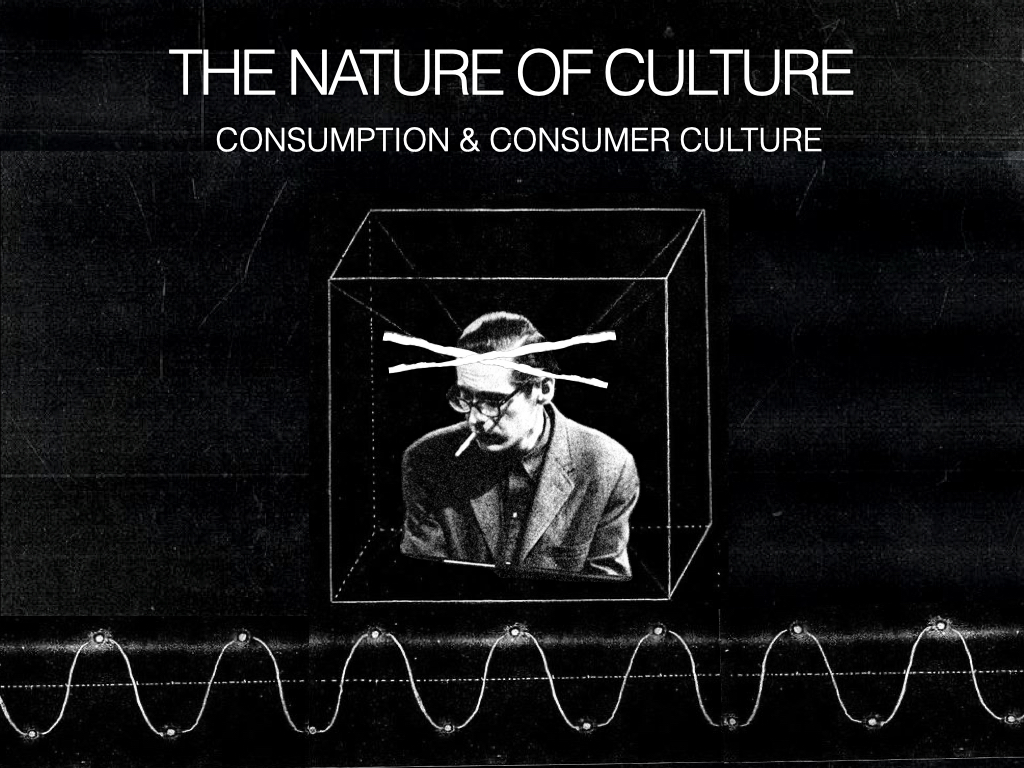 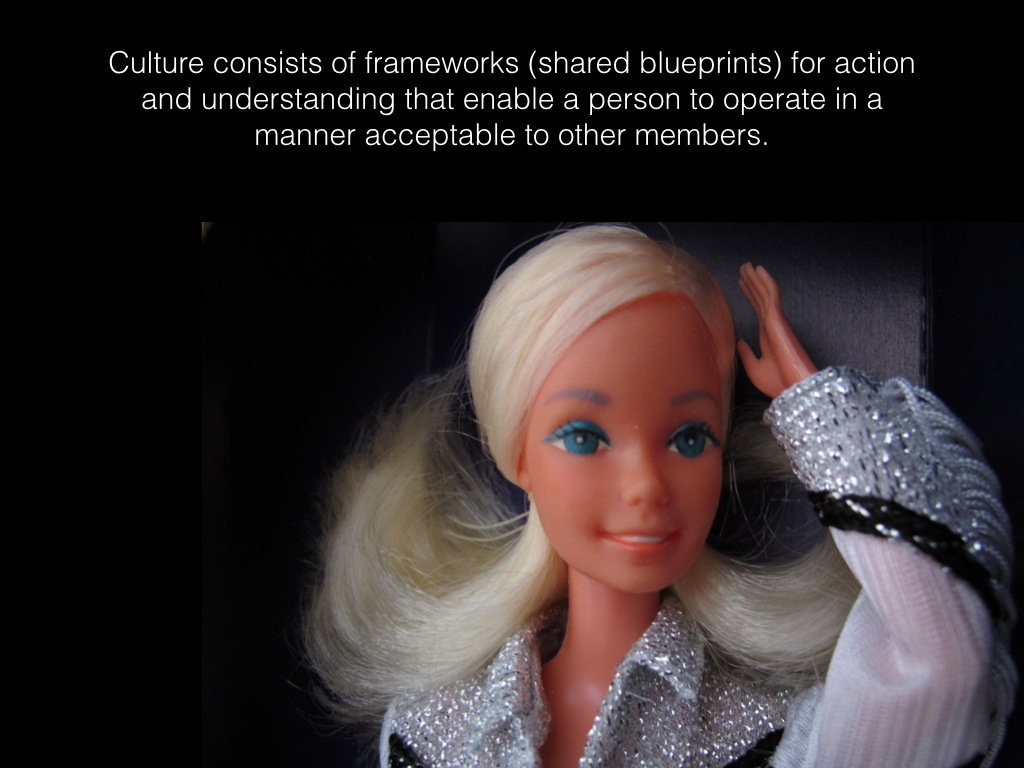 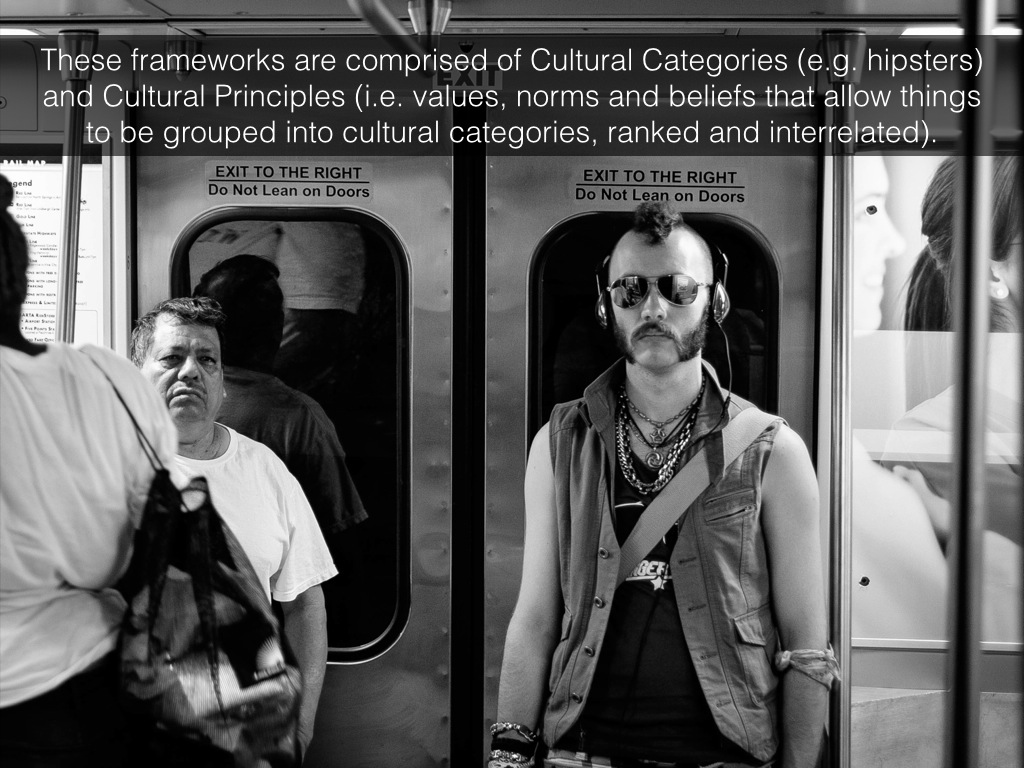 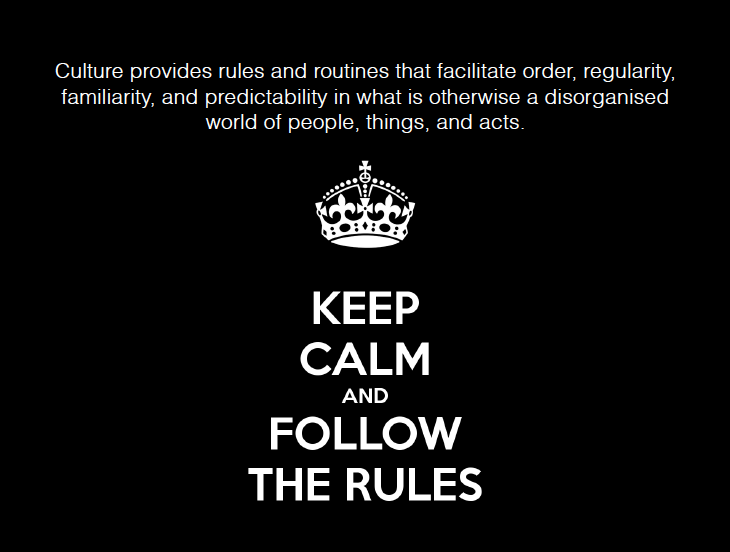 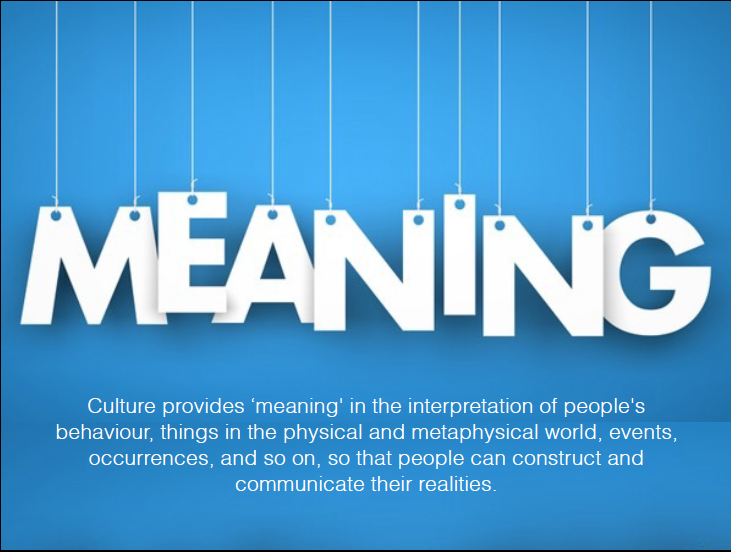 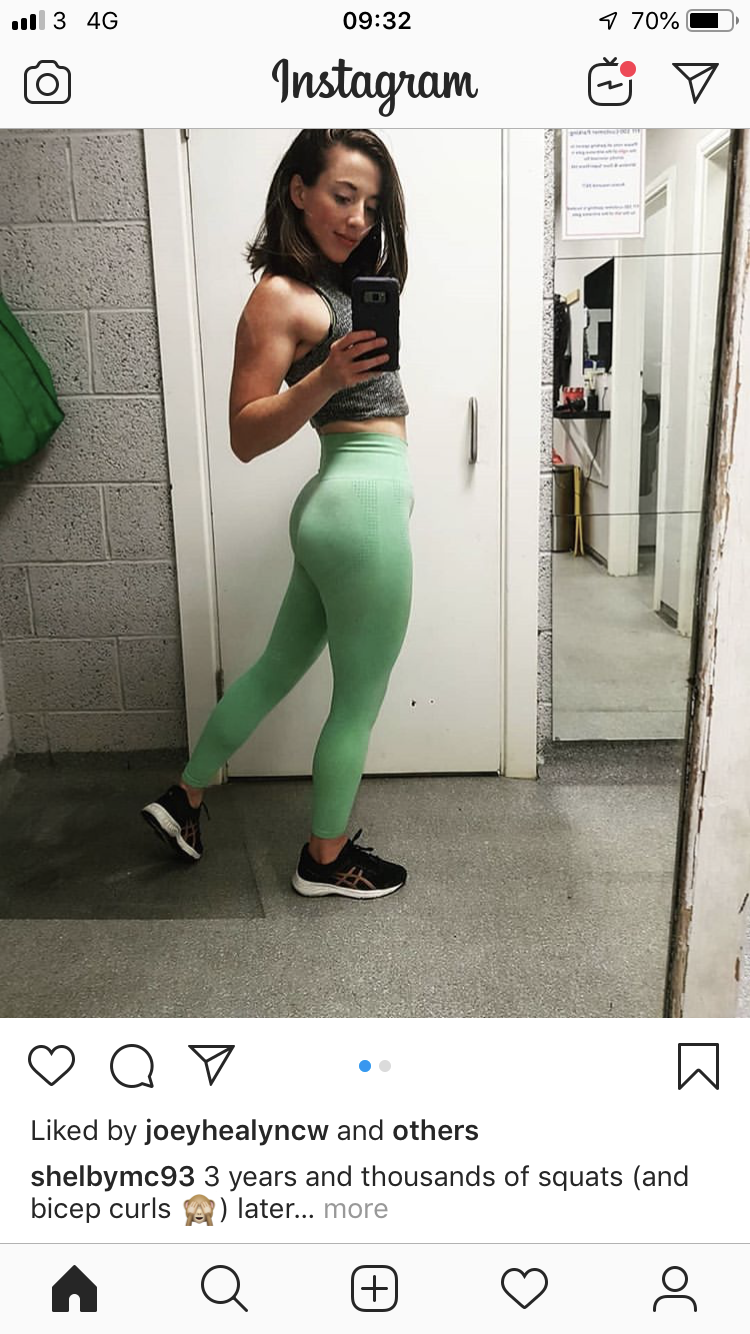 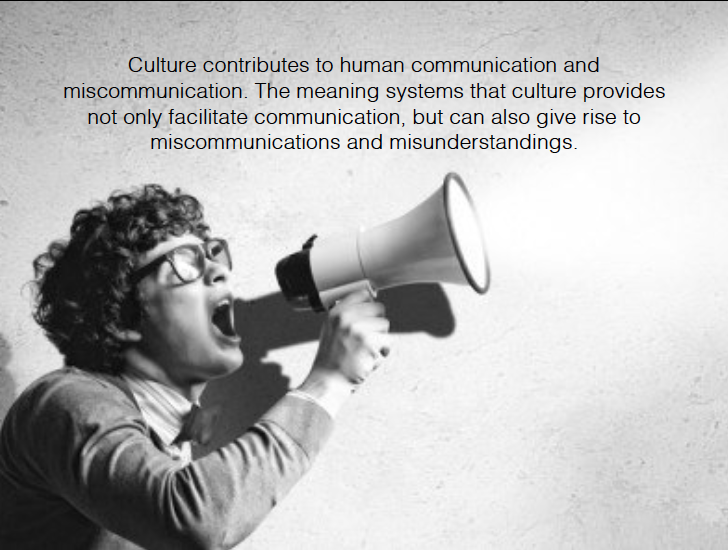 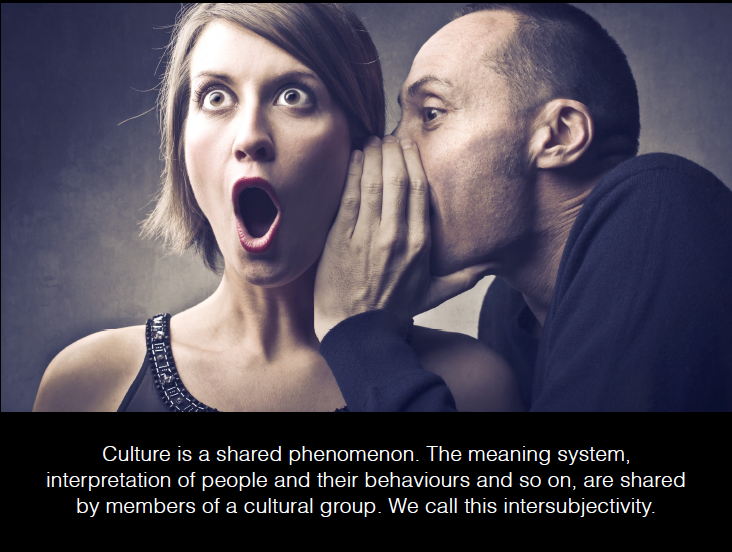 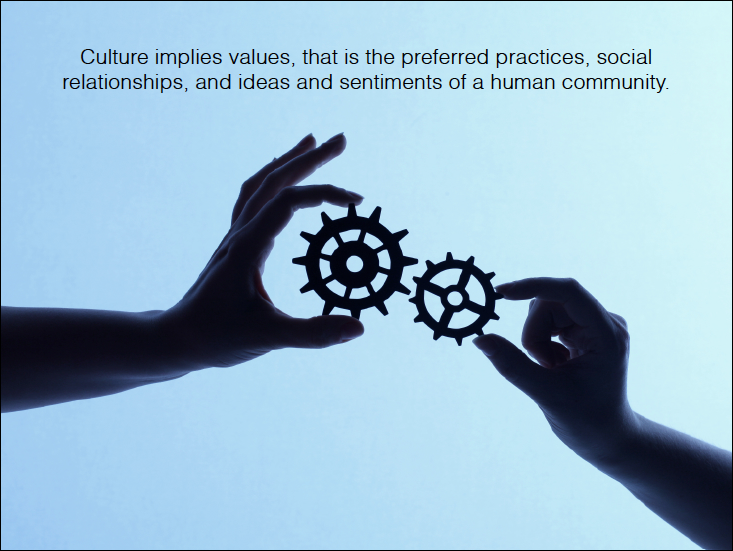 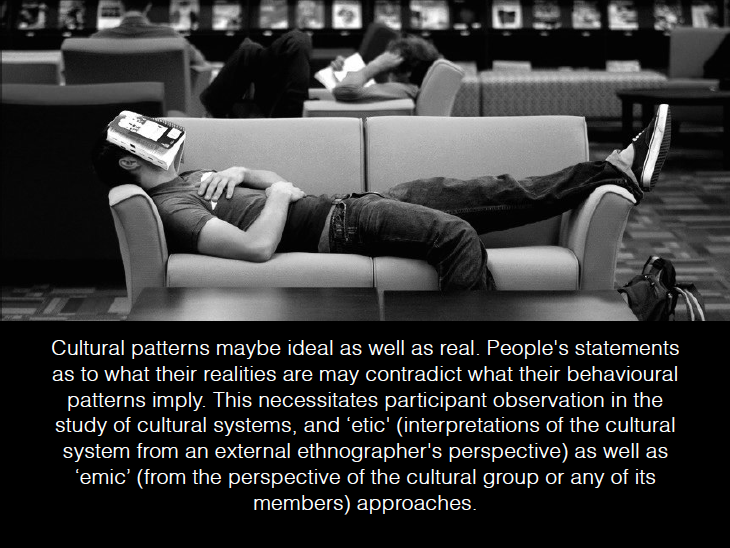 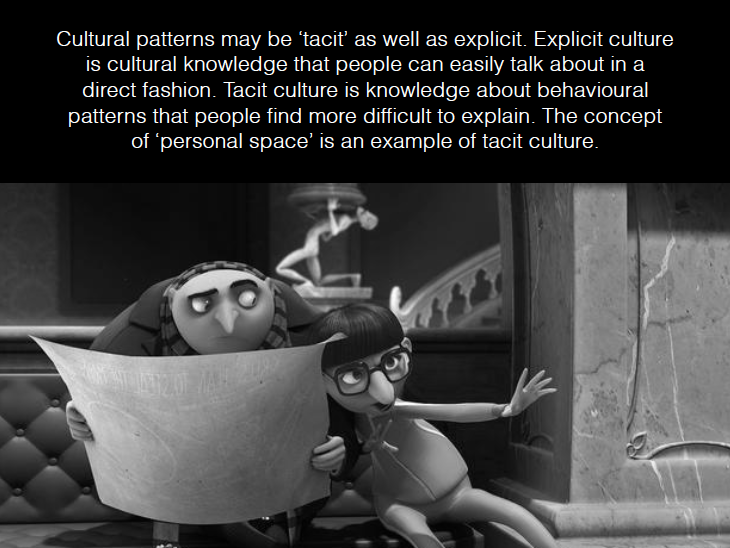 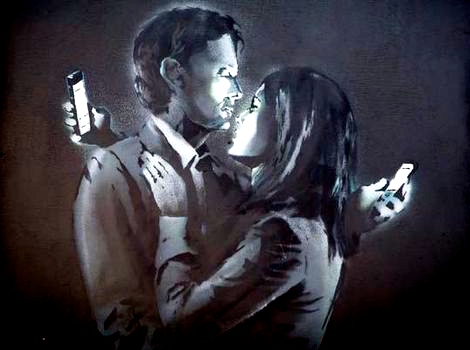 CONSUMER CULTURE IS A CULTURE OF CONSUMPTION
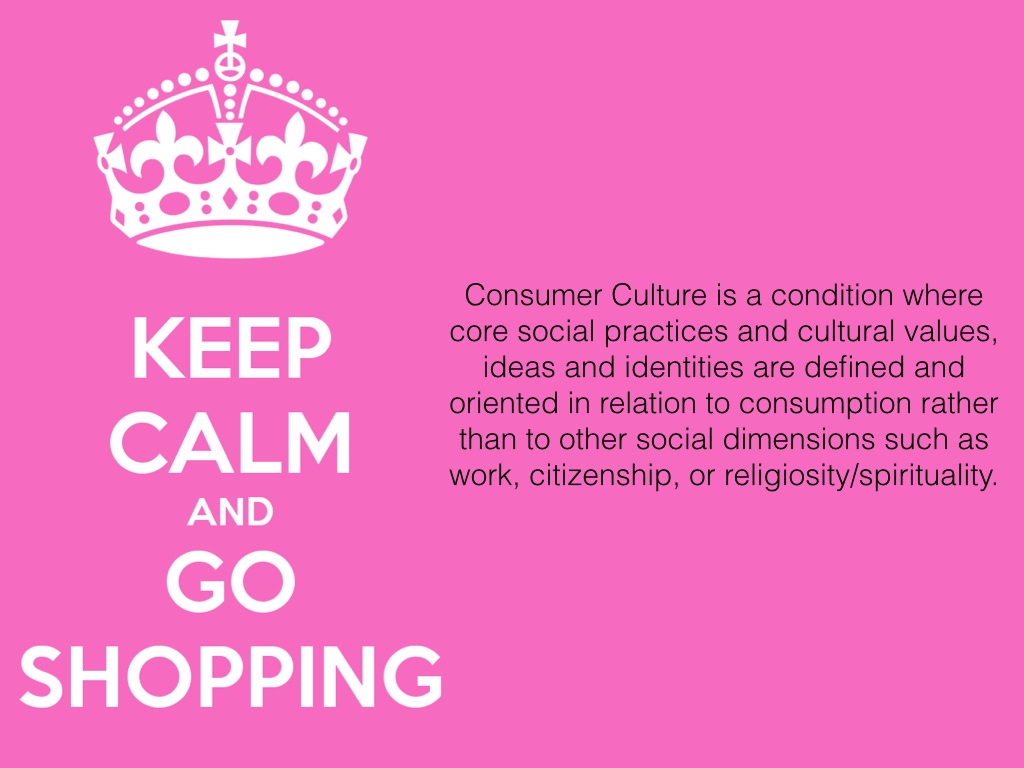 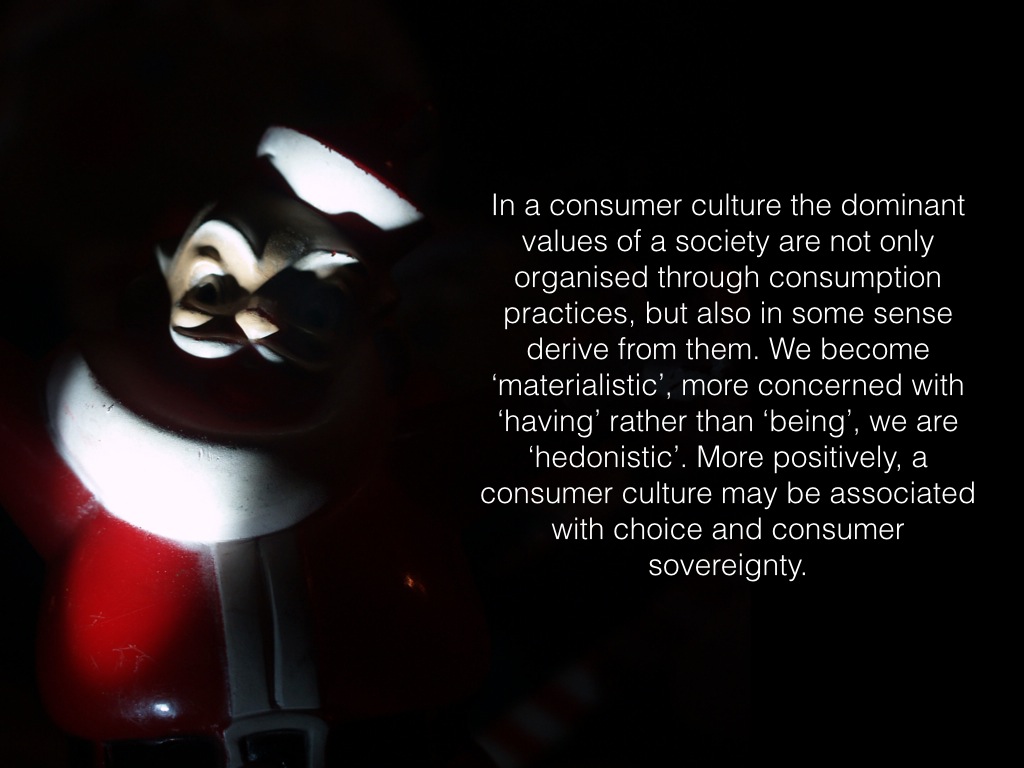 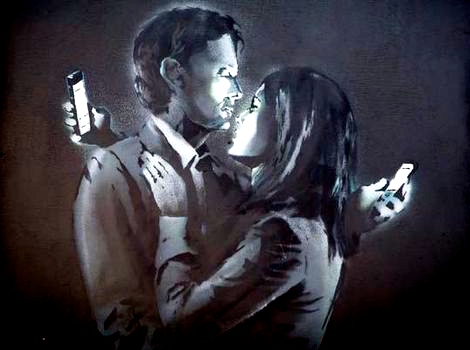 CONSUMER CULTURE IS THE CULTURE OF A MARKET SOCIETY
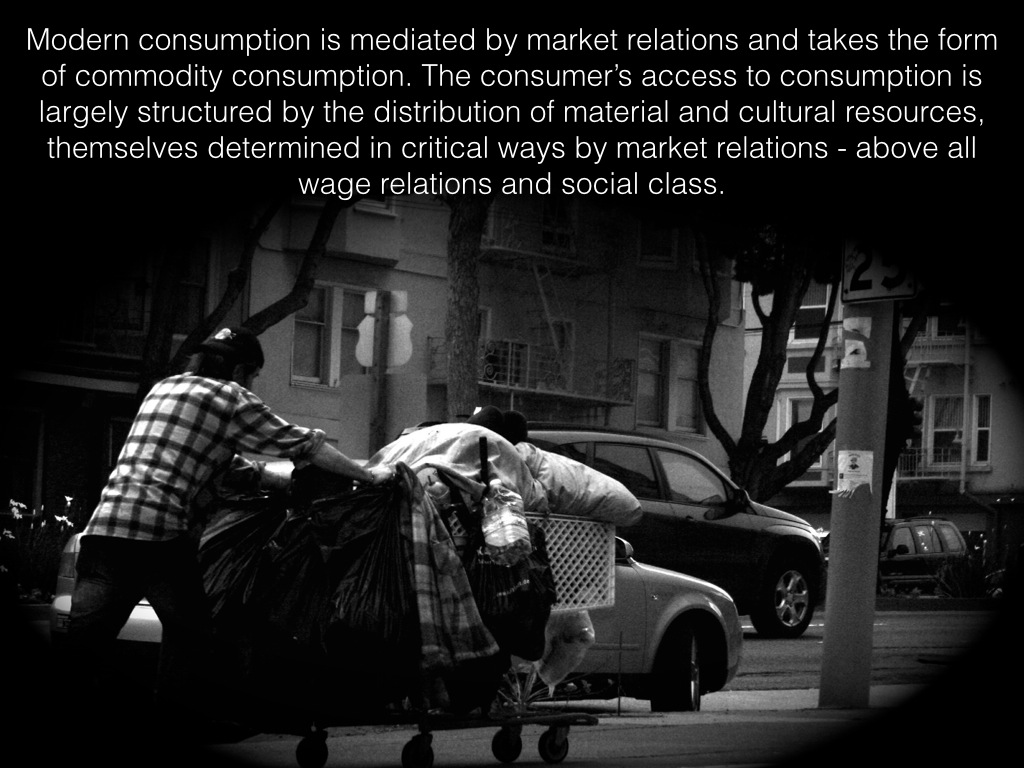 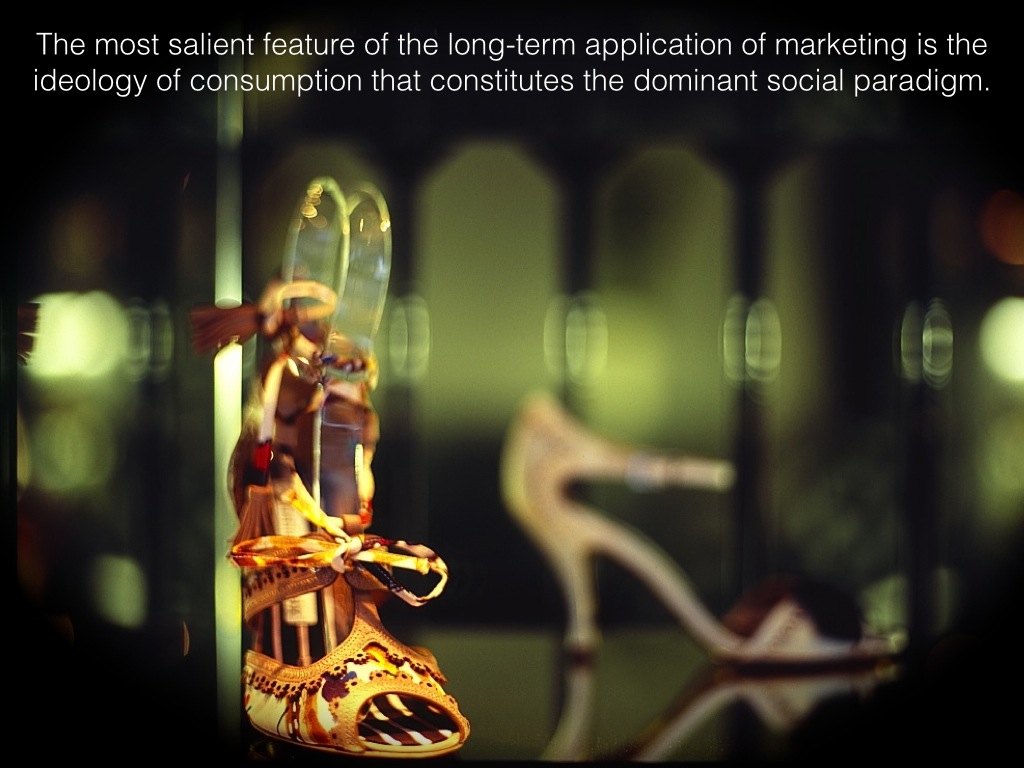 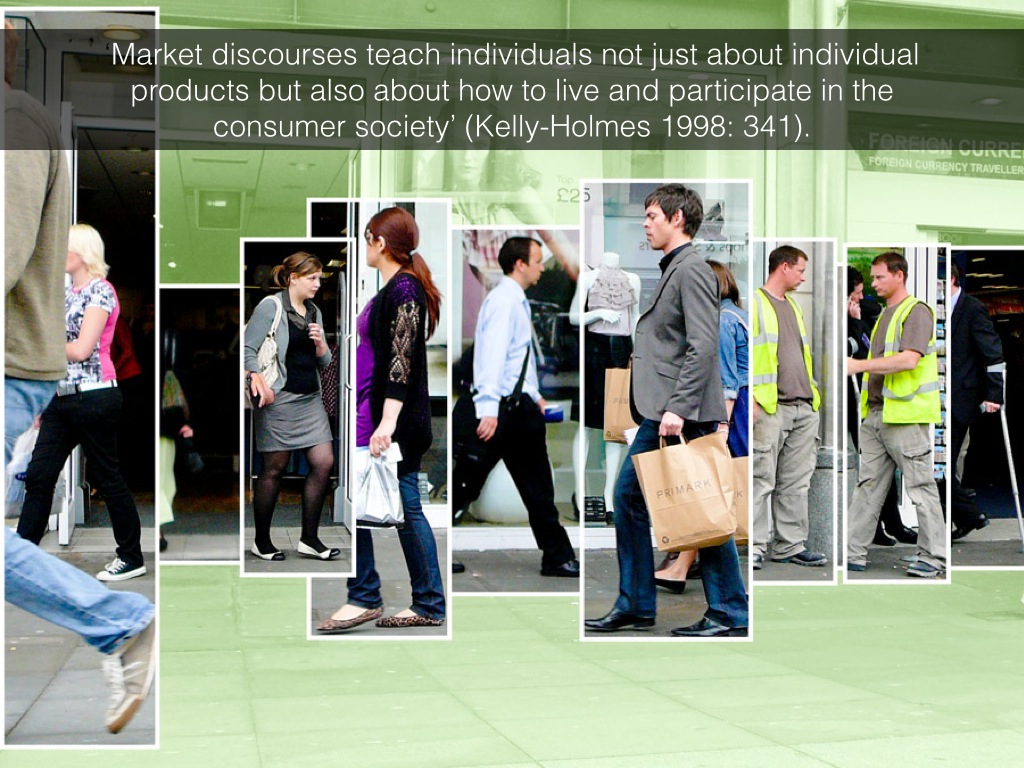 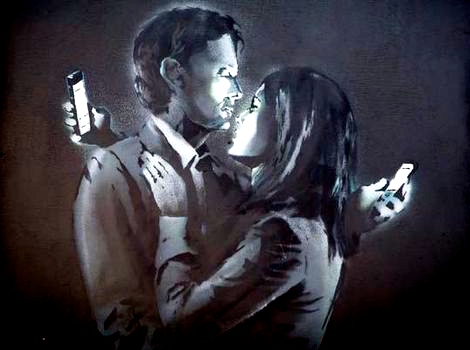 CONSUMER CULTURE IS UNIVERSAL
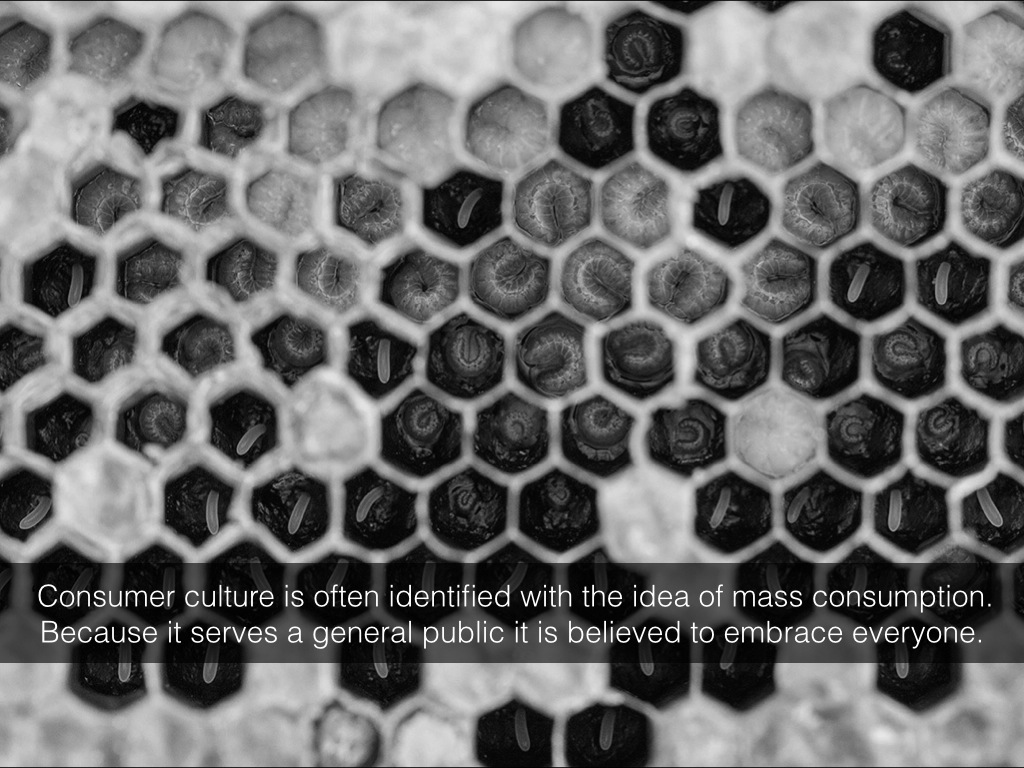 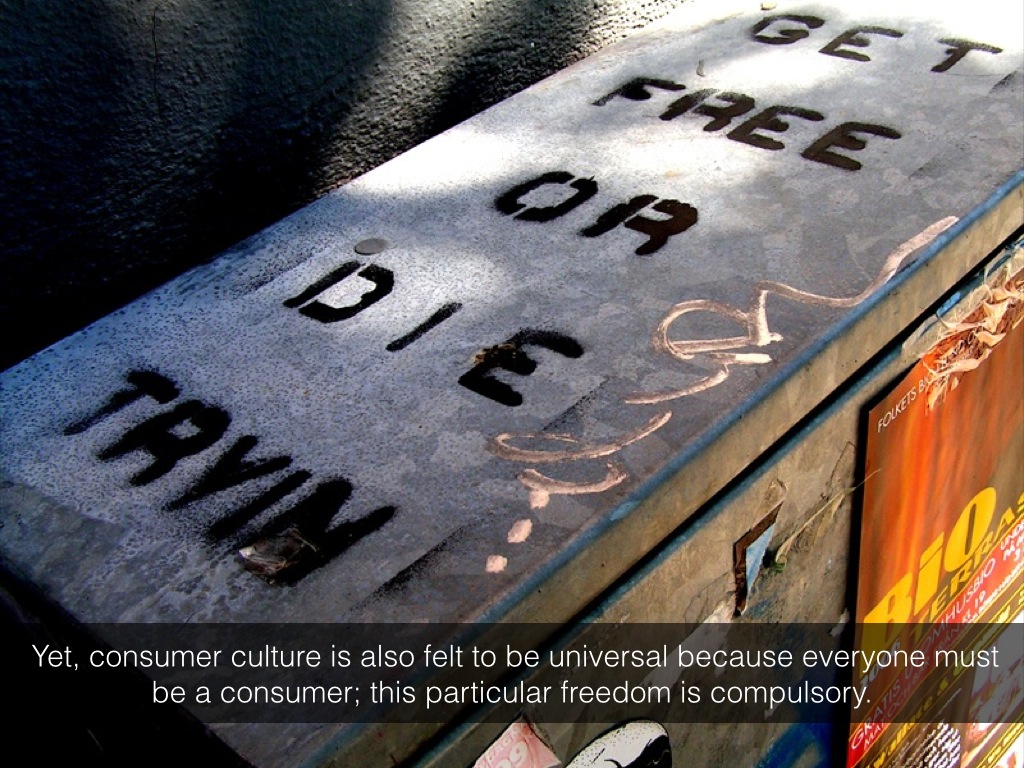 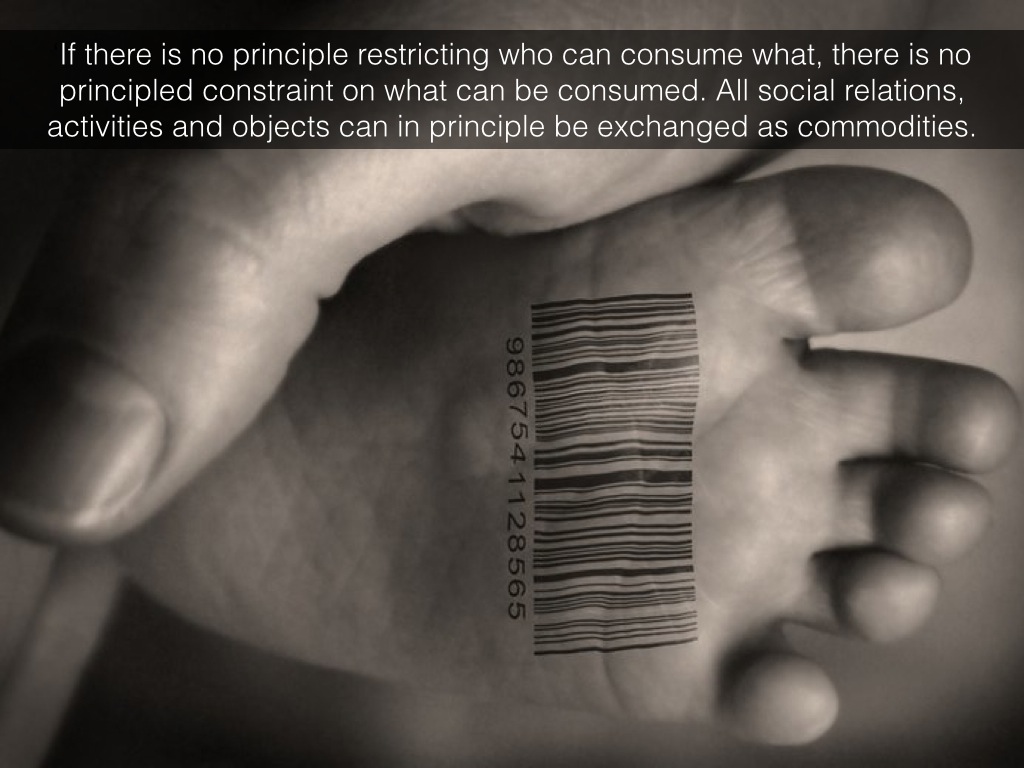 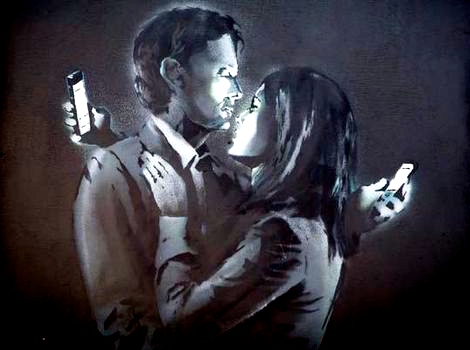 CONSUMER CULTURE IS COMPRISED OF PRIVATE CHOICES
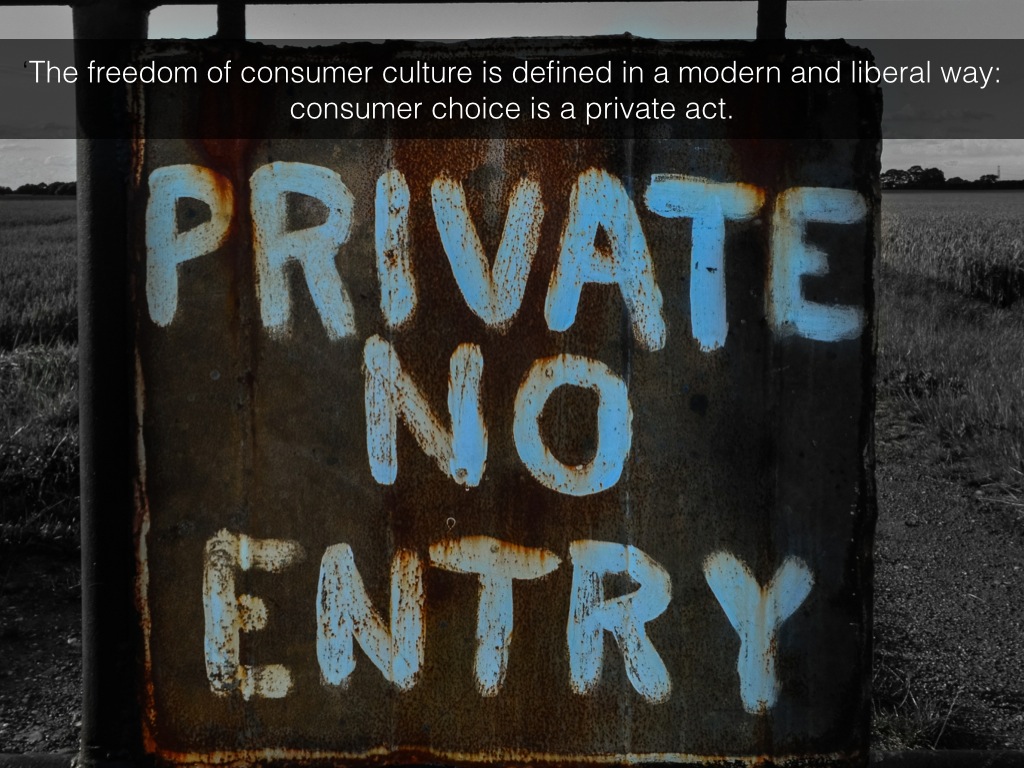 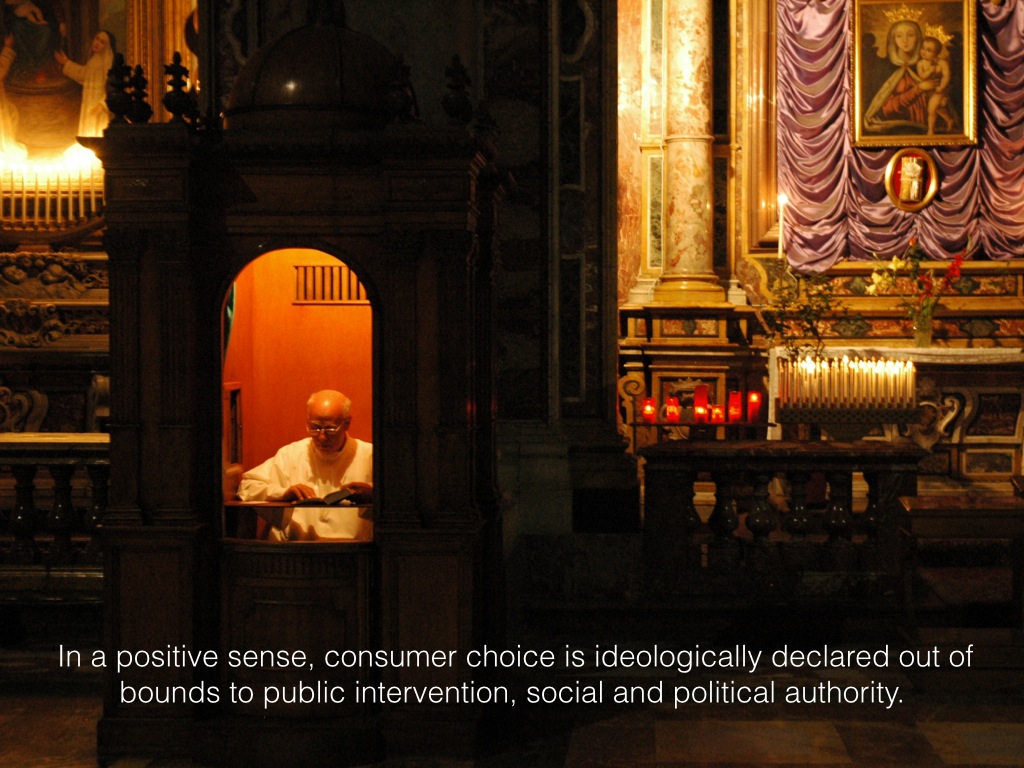 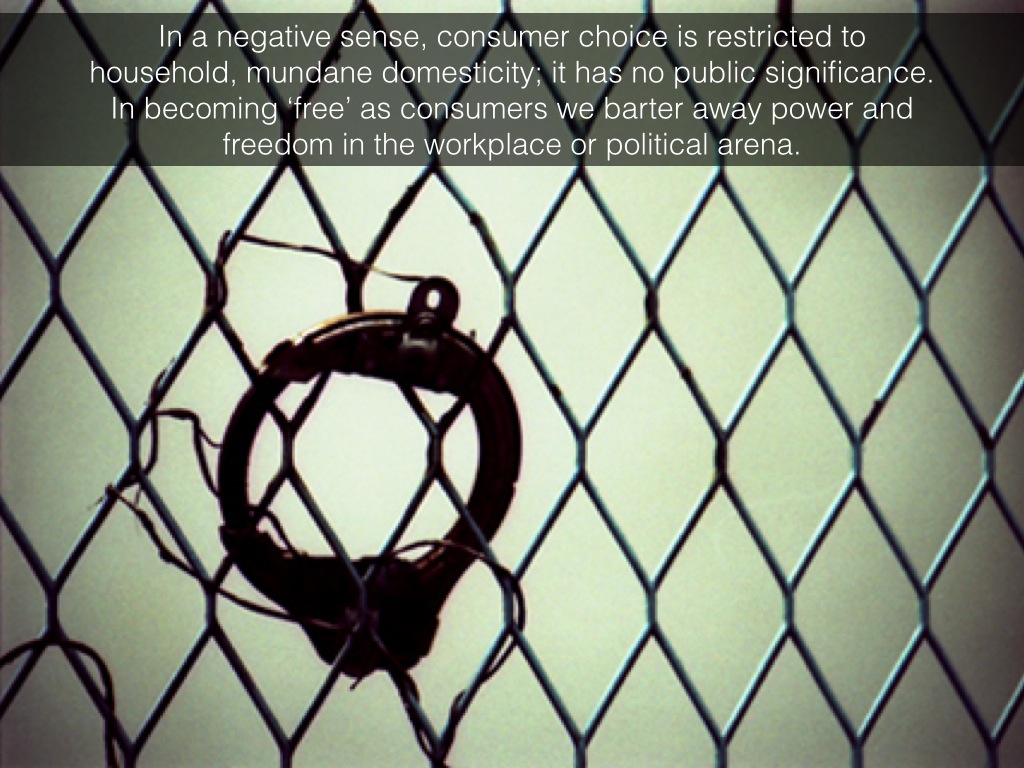 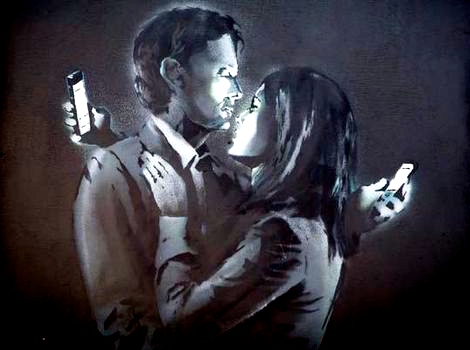 CONSUMER CULTURE HAS BECOME THE PRIVILEGED MEDIUM FOR NEGOTIATING IDENTITY
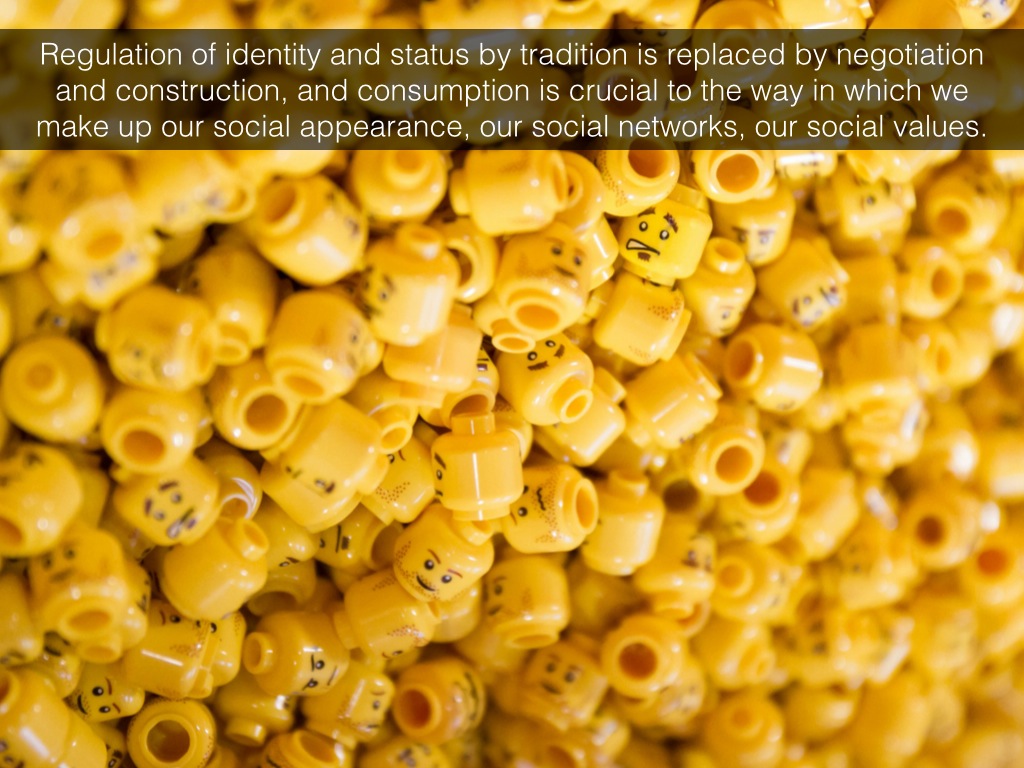 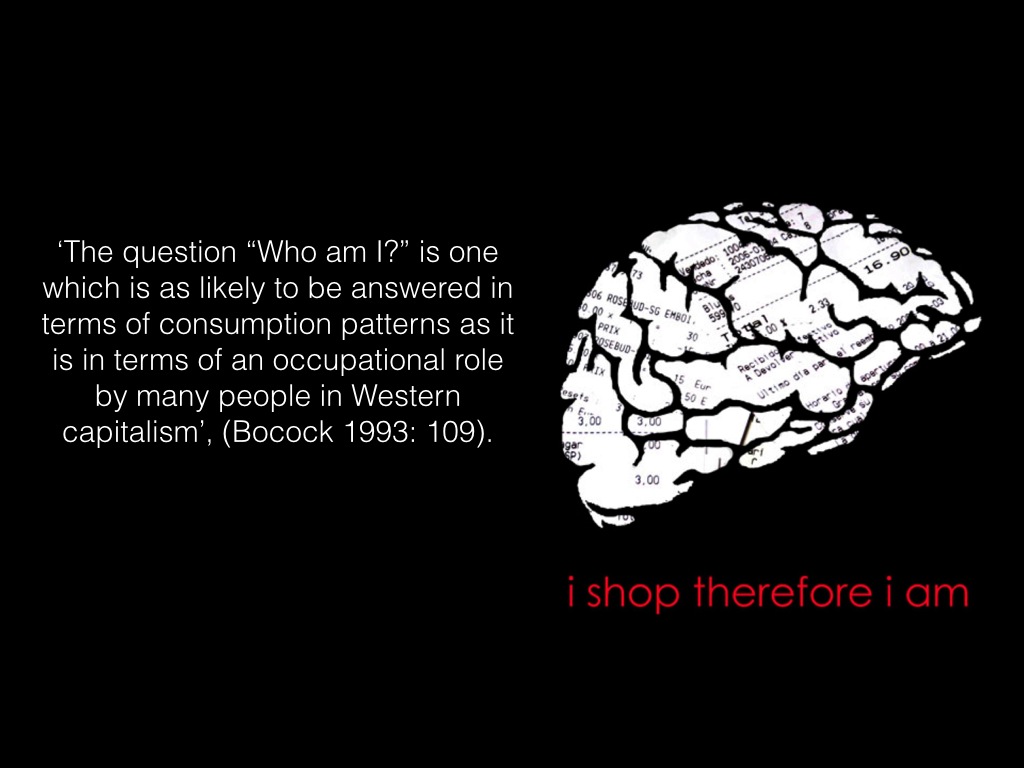 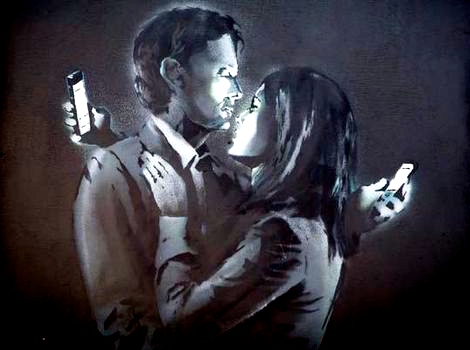 CONSUMER CULTURE EVIDENCES THE LINK BETWEEN AESTHETICISATION & POWER
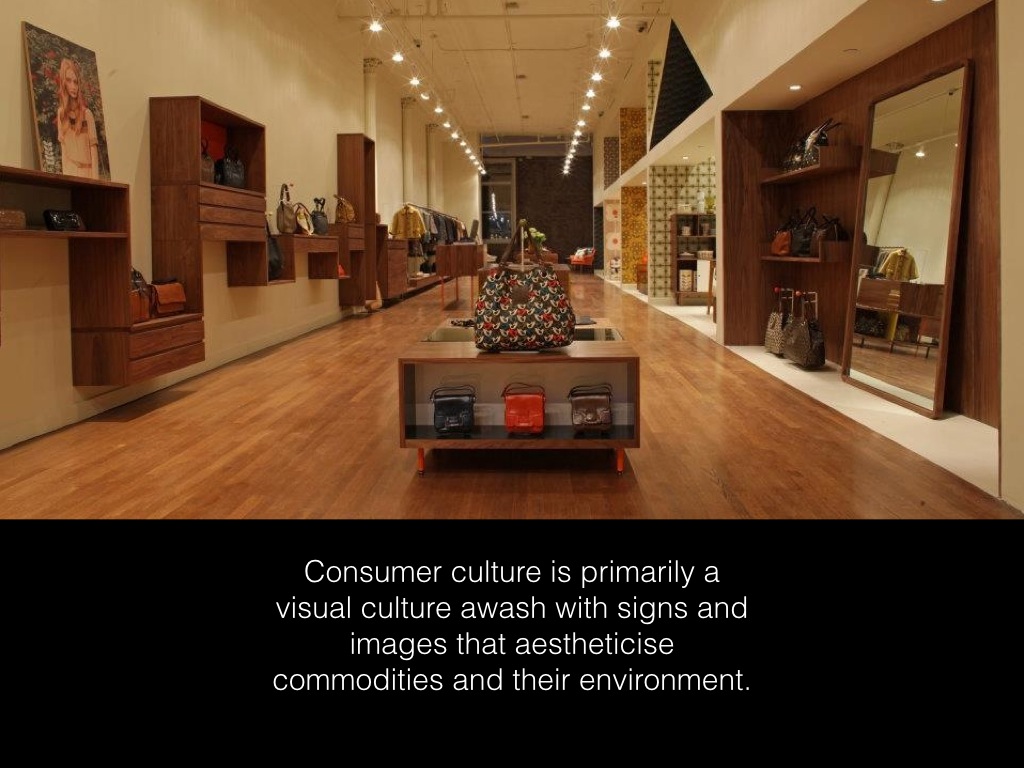 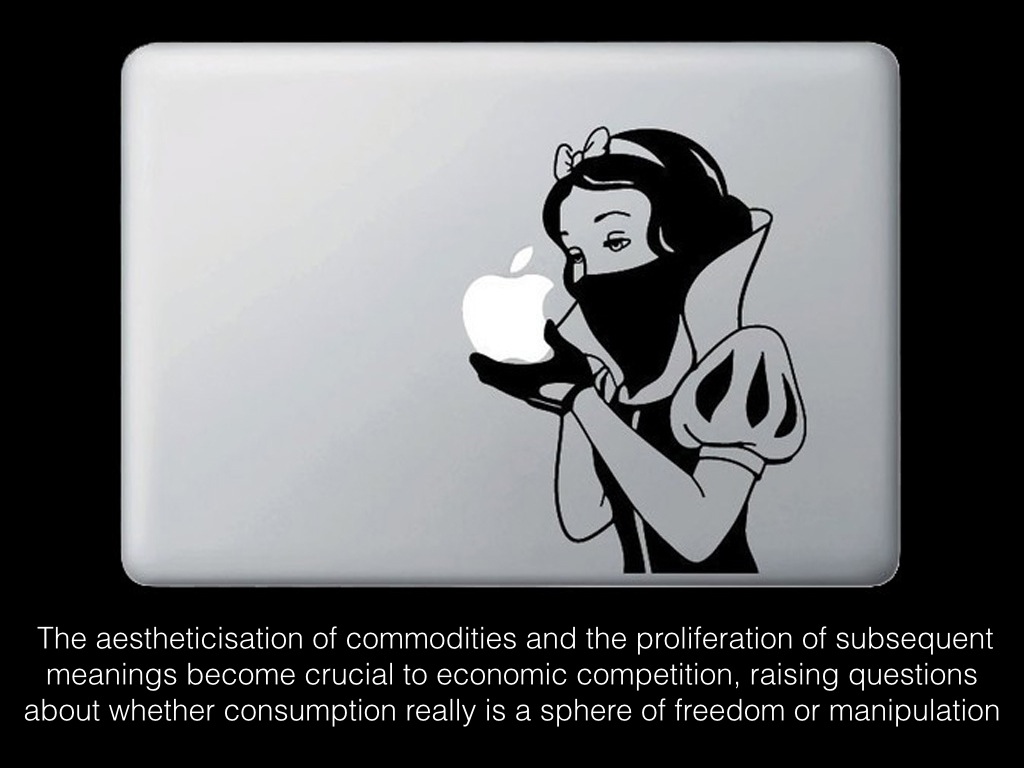 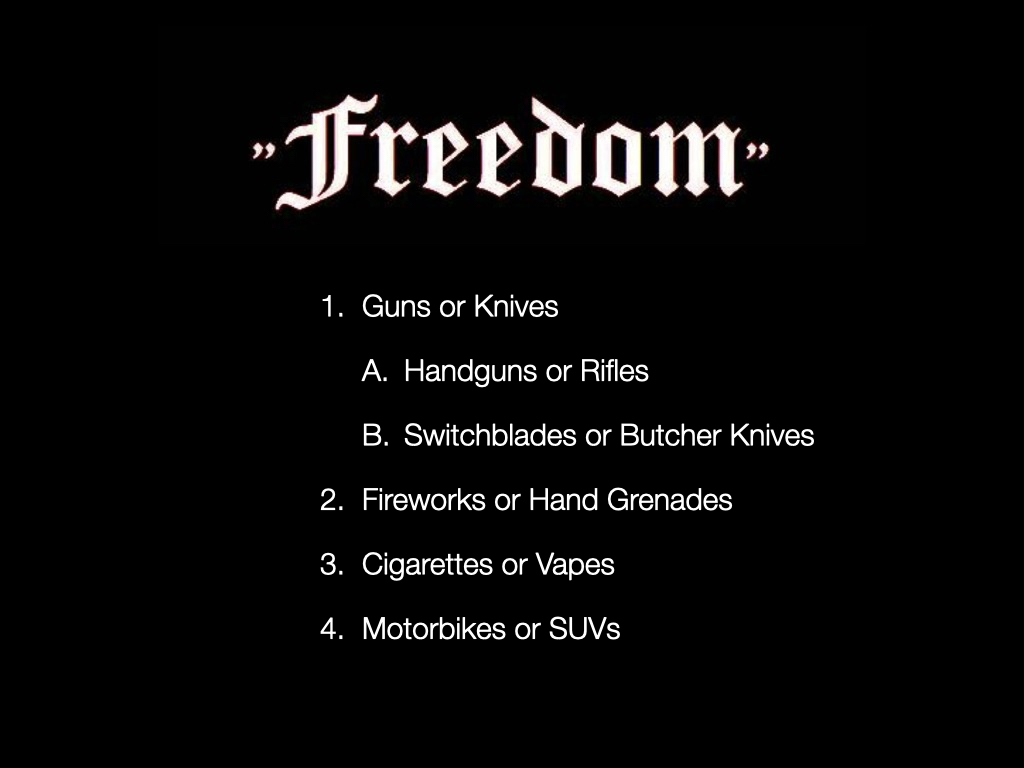